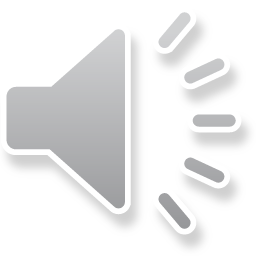 求职简历
RESUME
简约PPT简历模板
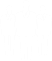 关于我
设计师个人简历
个人简历
终极目标
北京戏剧学院研         究生毕业
毕业愿景专业
出生于  广州
爱自拍
爱美食
爱购物
爱学习
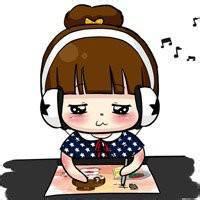 爱看剧
看电影
爱旅游
无名氏
北京信息传媒大学本科毕业
爱工作
熬夜狂
近五年人生规划
工作经历
单击此处添加副标题或详细文本描述
2016设计总监
2014年设计师
2012年设计助理
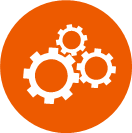 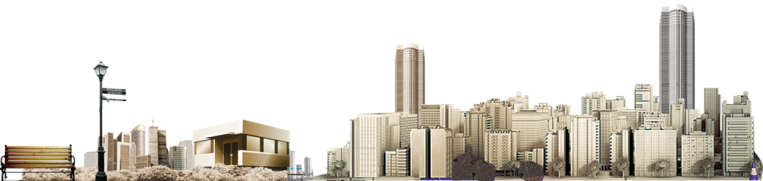 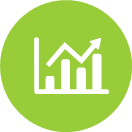 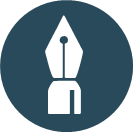 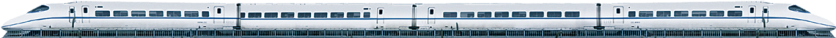 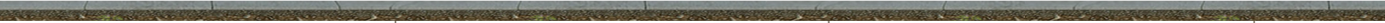 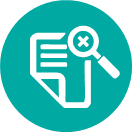 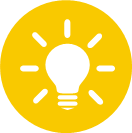 2013年深化设计师
2015年资深设计师
获得的奖项
单击此处添加副标题或详细文本描述
03
02
01
此处添加详细文本描述，建议与标题相关并符合整体语言风格，语言描述尽量简洁生动。
此处添加详细文本描述，建议与标题相关并符合整体语言风格，语言描述尽量简洁生动。
此处添加详细文本描述，建议与标题相关并符合整体语言风格，语言描述尽量简洁生动。
添加标题
您的内容打在这里，或者通过复制您的文本后，在此框中选择粘贴，并选择只保留文字。
求职意向
单击此处添加副标题或详细文本描述
头脑风暴
此处添加详细文本描述，建议与标题相关并符合整体语言风格，语言描述尽量简洁生动。
此处添加详细文本描述，建议与标题相关并符合整体语言风格，语言描述尽量简洁生动。尽量将每页幻灯片的字数控制在200字以内，据统计每页幻灯片的最好控制在5分钟之内。
软件技能
单击此处添加副标题或详细文本描述
PS
AI
FL
CR
3D
PPT
AE
语言能力
普通话
粤语
英语
韩语
法语
单击此处添加副标题或详细文本描述
此处添加详细文本描述，建议与标题相关并符合整体语言风格，语言描述尽量简洁生动。
此处添加详细文本描述，建议与标题相关并符合整体语言风格，语言描述尽量简洁生动。
此处添加详细文本描述，建议与标题相关并符合整体语言风格，语言描述尽量简洁生动。
此处添加详细文本描述，建议与标题相关并符合整体语言风格，语言描述尽量简洁生动。
此处添加详细文本描述，建议与标题相关并符合整体语言风格，语言描述尽量简洁生动。
03
04
填写标题
填写标题
此处添加详细文本描述，建议与标题相关并符合整体语言风格，语言描述尽量简洁生动。
此处添加详细文本描述，建议与标题相关并符合整体语言风格，语言描述尽量简洁生动。
此处添加详细文本描述，建议与标题相关并符合整体语言风格，语言描述尽量简洁生动。
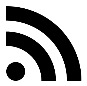 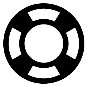 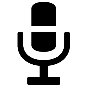 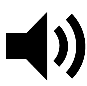 02
填写标题
此处添加详细文本描述，建议与标题相关并符合整体语言风格，语言描述尽量简洁生动。
教育背景
01
填写标题
单击此处添加副标题或详细文本描述
此处添加详细文本描述，建议与标题相关并符合整体语言风格，语言描述尽量简洁生动。
此处添加详细文本描述，建议与标题相关并符合整体语言风格，语言描述尽量简洁生动。
此处添加详细文本描述，建议与标题相关并符合整体语言风格，语言描述尽量简洁生动。
此处添加详细文本描述，建议与标题相关并符合整体语言风格，语言描述尽量简洁生动。
获得证书及荣誉
单击此处添加副标题或详细文本描述
替换您的证书
替换您的证书
替换您的证书
替换您的证书
此处添加详细文本描述，建议与标题相关并符合整体语言风格，语言描述尽量简洁生动。尽量将每页幻灯片的字数控制在200字以内
此处添加详细文本描述，建议与标题相关并符合整体语言风格，语言描述尽量简洁生动。尽量将每页幻灯片的字数控制在200字以内
此处添加详细文本描述，建议与标题相关并符合整体语言风格，语言描述尽量简洁生动。尽量将每页幻灯片的字数控制在200字以内
此处添加详细文本描述，建议与标题相关并符合整体语言风格，语言描述尽量简洁生动。尽量将每页幻灯片的字数控制在200字以内
个人能力
单击此处添加副标题或详细文本描述
电子商务
文案
图形设计
产品宣传
此处添加详细文本描述，建议与标题相关并符合整体语言风格，语言描述尽量简洁生动。尽量将每页幻灯片的字数控制在200字以内
此处添加详细文本描述，建议与标题相关并符合整体语言风格，语言描述尽量简洁生动。尽量将每页幻灯片的字数控制在200字以内
此处添加详细文本描述，建议与标题相关并符合整体语言风格，语言描述尽量简洁生动。尽量将每页幻灯片的字数控制在200字以内
此处添加详细文本描述，建议与标题相关并符合整体语言风格，语言描述尽量简洁生动。尽量将每页幻灯片的字数控制在200字以内
个人能力
回顾
单击此处添加副标题或详细文本描述
设计
执行
头脑风暴
此处添加详细文本描述，建议与标题相关并符合整体语言风格，语言描述尽量简洁生动。尽量将每页幻灯片的字数控制在200字以内，据统计每页幻灯片的最好控制在5分钟之内。此处添加详细文本描述，建议与标题相关并符合整体语言风格，语言描述尽量简洁生动。
个人能力
单击此处添加副标题或详细文本描述
添加标题
添加标题
此处添加详细文本描述，建议与标题相关并符合整体语言风格，语言描述尽量简洁生动。
此处添加详细文本描述，建议与标题相关并符合整体语言风格，语言描述尽量简洁生动。
添加标题
添加标题
此处添加详细文本描述，建议与标题相关并符合整体语言风格，语言描述尽量简洁生动。
此处添加详细文本描述，建议与标题相关并符合整体语言风格，语言描述尽量简洁生动。
设计流程
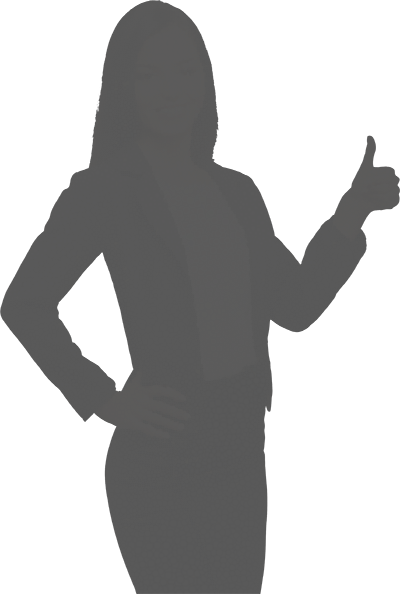 自我评价
单击此处添加副标题或
详细文本描述
积极的人在每一次忧患中都看到一个机会，而消极的人则在每个机会都看到某种忧患。我属于后者。
无名氏 / CEO
兴趣爱好
单击此处添加副标题或详细文本描述
添加标题
此处添加详细文本描述，建议与标题相关并符合整体语言风格，语言描述尽量简洁生动。尽量将每页幻灯片的字数控制在200字以内，据统计每页幻灯片的最好控制在5分钟之内。此处添加详细文本描述，建议与标题相关并符合整体语言风格，语言描述尽量简洁生动。尽量将每页幻灯片的字数控制在200字以内，据统计每页幻灯片的最好控制在5分钟之内。
50%
30%
70%
60%
80%
阶段 01
阶段 02
阶段 03
阶段 04
阶段 05
兴趣爱好
单击此处添加副标题或详细文本描述
内容 01
此处添加详细文本描述，建议与标题相关并符合整体语言风格
内容 02
此处添加详细文本描述，建议与标题相关并符合整体语言风格
内容 03
此处添加详细文本描述，建议与标题相关并符合整体语言风格
阶段 05
内容 04
此处添加详细文本描述，建议与标题相关并符合整体语言风格
阶段 04
阶段 03
内容 05
阶段 02
此处添加详细文本描述，建议与标题相关并符合整体语言风格
阶段 01
24%
男性用户
兴趣爱好
单击此处添加副标题或详细文本描述
75%
此处添加详细文本描述，建议与标题相关并符合整体语言风格
数据分析
此处添加详细文本描述，建议与标题相关并符合整体语言风格，语言描述尽量简洁生动。
97%
此处添加详细文本描述，建议与标题相关并符合整体语言风格
此处添加详细文本描述，建议与标题相关并符合整体语言风格
78%
此处添加详细文本描述，建议与标题相关并符合整体语言风格，语言描述尽量简洁生动。尽量将每页幻灯片的字数控制在200字以内，据统计每页幻灯片的最好控制在5分钟之内。此处添加详细文本描述，建议与标题相关并符合整体语言风格，语言描述尽量简洁生动。尽量将每页幻灯片的字数控制在200字以内，据统计每页幻灯片的最好控制在5分钟之内。
此处添加详细文本描述，建议与标题相关并符合整体语言风格
45%
兴趣爱好
单击此处添加副标题或详细文本描述
添加标题
此处添加详细文本描述，建议与标题相关并符合整体语言风格
添加标题
此处添加详细文本描述，建议与标题相关并符合整体语言风格
此处添加详细文本描述，建议与标题相关并符合整体语言风格

语言描述尽量简洁生动。尽量将每页幻灯片的字数控制在200字以内，据统计每页幻灯片的最好控制在5分钟之内。此处添加详细文本描述，建议与标题相关并符合整体语言风格，语言描述尽量简洁生动。尽量将每页幻灯片的字数控制在200字以内
添加标题
此处添加详细文本描述，建议与标题相关并符合整体语言风格
添加标题
此处添加详细文本描述，建议与标题相关并符合整体语言风格
兴趣爱好
单击此处添加副标题或详细文本描述
添加标题
探索
此处添加详细文本描述，建议与标题相关并符合整体语言风格
语言描述尽量简洁生动。尽量将每页幻灯片的字数控制在200字以内，据统计每页幻灯片的最好控制在5分钟之内。
添加标题
设计
此处添加详细文本描述，建议与标题相关并符合整体语言风格
语言描述尽量简洁生动。尽量将每页幻灯片的字数控制在200字以内，据统计每页幻灯片的最好控制在5分钟之内。
添加标题
开发
此处添加详细文本描述，建议与标题相关并符合整体语言风格
语言描述尽量简洁生动。
添加标题
上线
此处添加详细文本描述，建议与标题相关并符合整体语言风格
语言描述尽量简洁生动。
兴趣爱好
单击此处添加副标题或详细文本描述
添加标题
内容
此处添加详细文本描述，建议与标题相关并符合整体语言风格
此处添加详细文本描述，建议与标题相关并符合整体语言风格，语言描述尽量简洁生动。尽量将每页幻灯片的字数控制在200字，据统计每页幻灯片的最好控制在5分钟之内。此处添加详细文本描述，建议与标题相关并符合整体语言风格
目标规划
单击此处添加副标题或详细文本描述
此处添加详细文本描述，建议与标题相关并符合整体语言风格，语言描述尽量简洁生动。
此处添加详细文本描述，建议与标题相关并符合整体语言风格，语言描述尽量简洁生动。
此处添加详细文本描述，建议与标题相关并符合整体语言风格，语言描述尽量简洁生动。
此处添加详细文本描述，建议与标题相关并符合整体语言风格，语言描述尽量简洁生动。
目标规划
单击此处添加副标题或详细文本描述
此处添加详细文本描述，建议与标题相关并符合整体语言风格，语言描述尽量简洁生动。尽量将每页幻灯片的字数控制在200字以内
会议
01
此处添加详细文本描述，建议与标题相关并符合整体语言风格，语言描述尽量简洁生动。尽量将每页幻灯片的字数控制在200字以内
执行
02
03
此处添加详细文本描述，建议与标题相关并符合整体语言风格，语言描述尽量简洁生动。尽量将每页幻灯片的字数控制在200字以内
创意
04
此处添加详细文本描述，建议与标题相关并符合整体语言风格，语言描述尽量简洁生动。尽量将每页幻灯片的字数控制在200字以内
上线
目标规划
05
04
03
02
01
单击此处添加副标题或详细文本描述
此处添加详细文本描述，建议与标题相关并符合整体语言风格，语言描述尽量简洁生动。
此处添加详细文本描述，建议与标题相关并符合整体语言风格，语言描述尽量简洁生动。
此处添加详细文本描述，建议与标题相关并符合整体语言风格，语言描述尽量简洁生动。
此处添加详细文本描述，建议与标题相关并符合整体语言风格，语言描述尽量简洁生动。
此处添加详细文本描述，建议与标题相关并符合整体语言风格，语言描述尽量简洁生动。
目标规划
单击此处添加副标题或详细文本描述
此处添加详细文本描述，建议与标题相关并符合整体语言风格，语言描述尽量简洁生动。尽量将每页幻灯片的字数控制在200字以内
演讲
此处添加详细文本描述，建议与标题相关并符合整体语言风格，语言描述尽量简洁生动。尽量将每页幻灯片的字数控制在200字以内
创作
此处添加详细文本描述，建议与标题相关并符合整体语言风格，语言描述尽量简洁生动。尽量将每页幻灯片的字数控制在200字以内
合作
此处添加详细文本描述，建议与标题相关并符合整体语言风格，语言描述尽量简洁生动。尽量将每页幻灯片的字数控制在200字以内
会议
目标规划
单击此处添加副标题或详细文本描述
输入您的文字
输入您的文字
输入您的文字
输入您的文字
此处添加详细文本描述，建议与标题相关并符合整体语言风格，语言描述尽量简洁生动。
此处添加详细文本描述，建议与标题相关并符合整体语言风格，语言描述尽量简洁生动。
此处添加详细文本描述，建议与标题相关并符合整体语言风格，语言描述尽量简洁生动。
此处添加详细文本描述，建议与标题相关并符合整体语言风格，语言描述尽量简洁生动。
单击此处添加标题
此处添加详细文本描述，建议与标题相关并符合整体语言风格，语言描述尽量简洁生动。尽量将每页幻灯片的字数控制在200字以内，据统计每页幻灯片的最好控制在5分钟之内。
目标规划
单击此处添加副标题或详细文本描述
20%
20%
20%
20%
20%
20%
20%
添加标题
添加标题
添加标题
添加标题
添加标题
添加标题
添加标题
数据分析
此处添加详细文本描述，建议与标题相关并符合整体语言风格，语言描述尽量简洁生动。尽量将每页幻灯片的字数控制在200字以内，据统计每页幻灯片的最好控制在5分钟之内。此处添加详细文本描述，建议与标题相关并符合整体语言风格，语言描述尽量简洁生动。尽量将每页幻灯片的字数控制在200字以内，据统计每页幻灯片的最好控制在5分钟之内。
团队合作
单击此处添加副标题或详细文本描述
添加标题
添加标题
添加标题
添加标题
观察
头脑风暴
测量
集成
此处添加详细文本描述，建议与标题相关并符合整体语言风格，语言描述尽量简洁生动。尽量将每页幻灯片
此处添加详细文本描述，建议与标题相关并符合整体语言风格，语言描述尽量简洁生动。尽量将每页幻灯片
此处添加详细文本描述，建议与标题相关并符合整体语言风格，语言描述尽量简洁生动。尽量将每页幻灯片
此处添加详细文本描述，建议与标题相关并符合整体语言风格，语言描述尽量简洁生动。尽量将每页幻灯片
团队合作
单击此处添加副标题或详细文本描述
80%
60%
标题 01
1
添加标题
此处添加详细文本描述，建议与标题相关并符合整体语言风格
50%
此处添加详细文本描述，建议与标题相关并符合整体语言风格，语言描述尽量简洁生动。尽量将每页幻灯片的字数控制在200字以内，据统计每页幻灯片的最好控制在5分钟之内。此处添加详细文本描述，建议与标题相关并符合整体语言风格，语言描述尽量简洁生动。尽量将每页幻灯片的字数控制在200字以内，据统计每页幻灯片的最好控制在5分钟之内。
标题 02
2
1
标题
此处添加详细文本描述，建议与标题相关并符合整体语言风格
标题 03
3
此处添加详细文本描述，建议与标题相关并符合整体语言风格
3
30%
标题
标题 04
4
2
此处添加详细文本描述，建议与标题相关并符合整体语言风格
标题
4
标题
此处添加详细文本描述，建议与标题相关并符合整体语言风格，语言描述尽量简洁生动。尽量将每页幻灯片的字数控制在200字以内，据统计每页幻灯片的最好控制在5分钟之内。此处添加详细文本描述，建议与标题相关并符合整体语言风格，语言描述尽量简洁生动。尽量将每页幻灯片的字数控制在200字以内，据统计每页幻灯片的最好控制在5分钟之内。
团队合作
信息
单击此处添加副标题或详细文本描述
合作
奖励
创意
添加标题
我们的概念树
此处添加详细文本描述，建议与标题相关并符合整体语言风格，语言描述尽量简洁生动。尽量将每页幻灯片的字数控制在200字以内
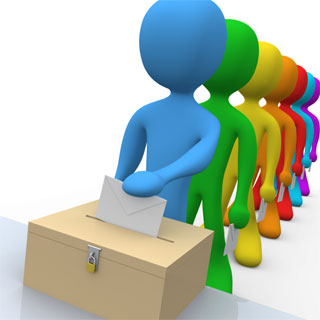 Thanks…